Проект 
во второй группе раннего возраста
Выполнила воспитатель ГБДОУ №4 детский сад Кировского р-на СПб: Стефанова А.В.
Вид  проекта:
Познавательно-исследовательский
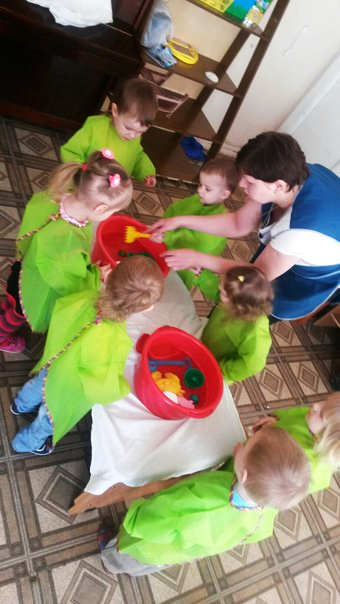 Сроки реализации проекта:
Краткосрочный- одна неделя
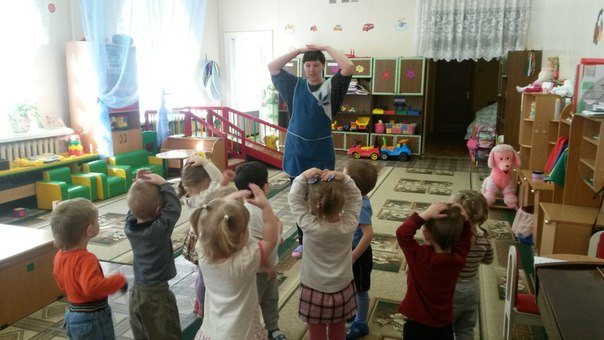 Цели проекта:
По работе с детьми
По работе с родителями
Повысить педагогическую 
    значимость родителей;
Формирование позитивных эмоциональных отношений в системе родитель-ребенок.
Развивать игровой опыт каждого ребенка;
Воспитывать любознательность, стремление наблюдать и экспериментировать;
Развивать тактильное восприятие, мелкую моторику рук, мыслительные способности, творческие способности.
Задачи проекта:
Для детей
Для родителей
Познакомить детей со свойствами воды (тонет, не тонет);
Обогащать речь детей;
Воспитывать эмоциональный настрой.
Расширить знания, касающихся игр, упражнений, и других видов взаимодействия с детьми раннего возраста;
Уметь быть активным участником ребенка в его деятельности, в его развитии;
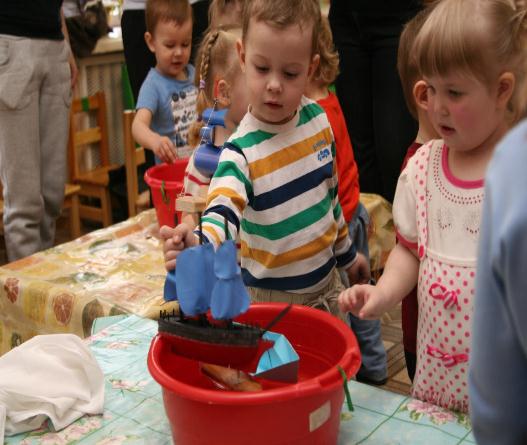 Участники проекта:
Дети второй группы раннего возраста
  -20 человек;
Родители воспитанников;
Воспитатель: Стефанова 
  Александра Владимировна.
Основные формы реализации проекта:
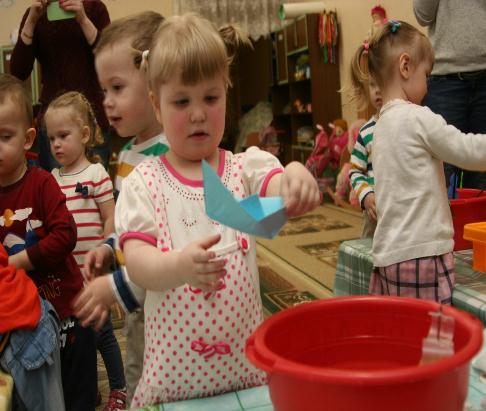 Для детей
Экспериментирование с водой (тонет, не тонет);
Беседы групповые и индивидуальные;
Выставка рисунков «Кораблик»
Чтение рассказов;
Для родителей
Провести конкурс «Плыви, плыви кораблик»
Совместное проведение заключительного НОД
Пополнение экспериментального уголка различными материалами.
Этапы проведения проекта:
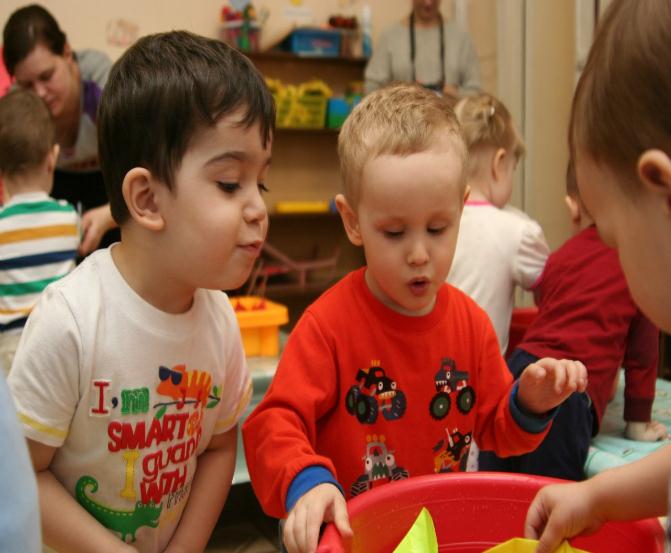 Подготовительный
Основной
Заключительный
Подбор иллюстраций на тему: «Вода», «Кораблик»;
Подбор и приобретение материалов для экспериментирования;
Беседа с детьми на тему: «Вода и её свойства».
Подготовительныйвоспитатели - родители
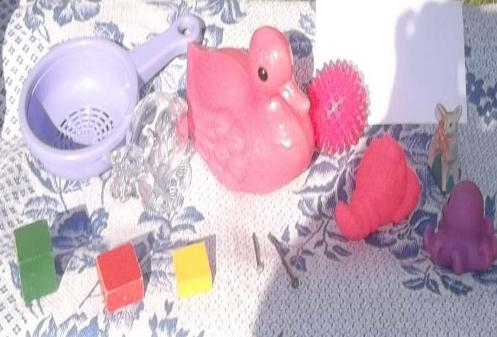 Рисование на тему «Кораблик»
ЧХЛ- чтение сказки В. Сутеева «Кораблик»
Конструирование  «Цветные  корабли»
НОД в экспериментальном уголке «Испытываем предметы на плавучесть»
Рассматривание иллюстраций на тему «Вода», «Кораблик».
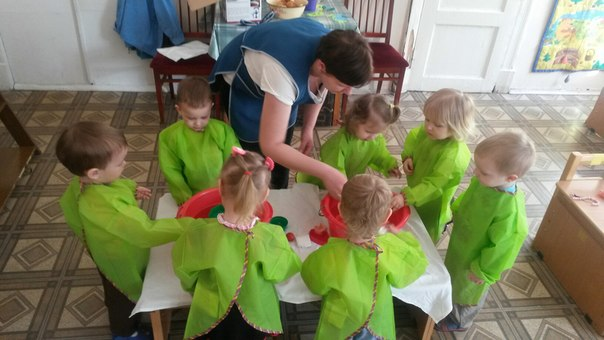 Основнойвоспитатели - дети
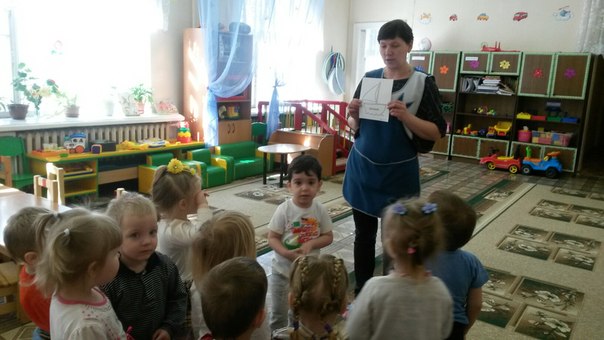 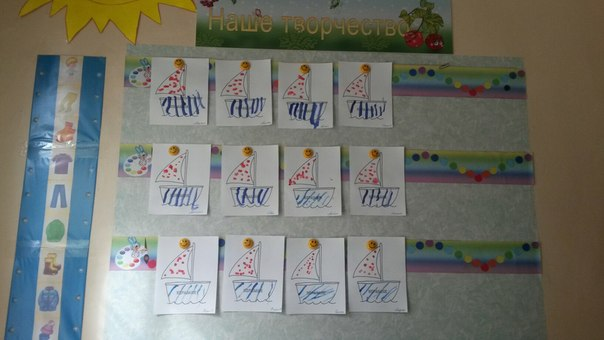 Заключительныйдети-родители-воспитатели
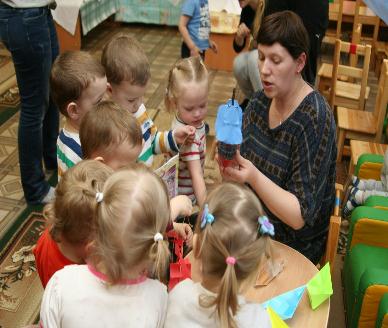 Проведение заключительного НОД по экспериментированию вместе с родителями.
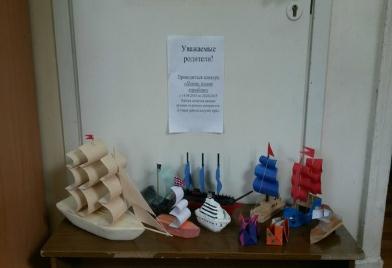 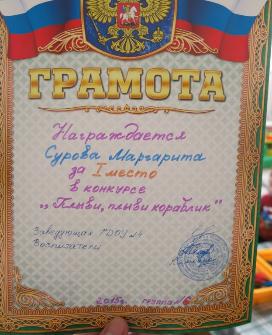 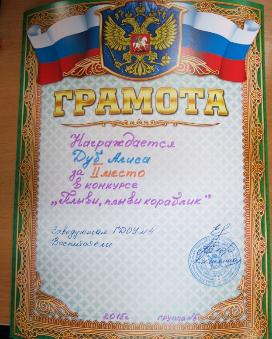 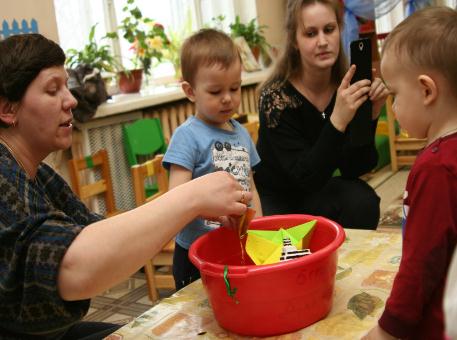 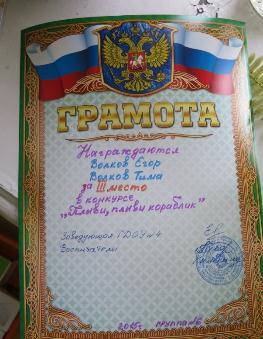 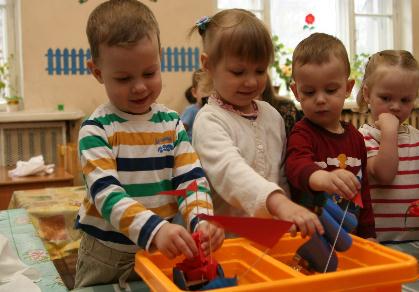 Подведение итогов:
Работа с детьми
В ходе реализации проекта были созданы условия и приобретены знания: о воде и её свойствах.
 Дети проявили интерес к экспериментальной деятельности. Проявили свои творческие и мыслительные способности, пополнили и активизировали свой словарь понятиями «кораблик», «плывет», «тонет-не тонет».
Работа с родителями
В ходе реализации проекта родители: Овладели приемами взаимодействия с ребенком раннего возраста
Научились замечать и принимать индивидуальные проявления развития своего ребенка, потребности, желания.
Спасибо за внимание !!!
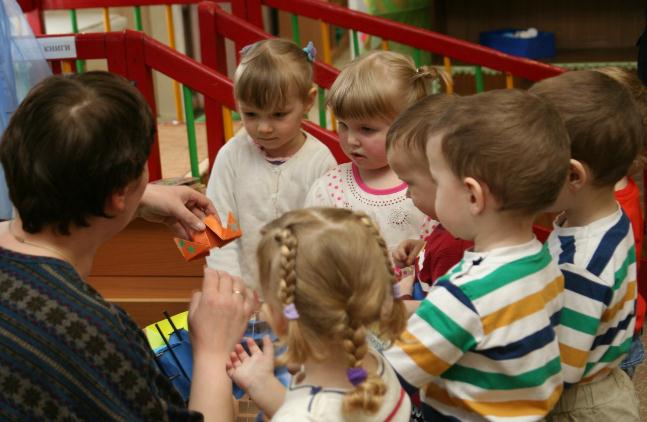 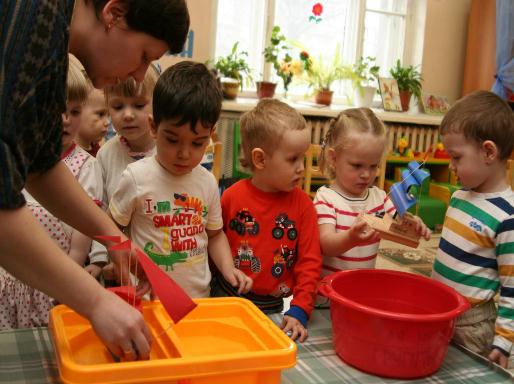